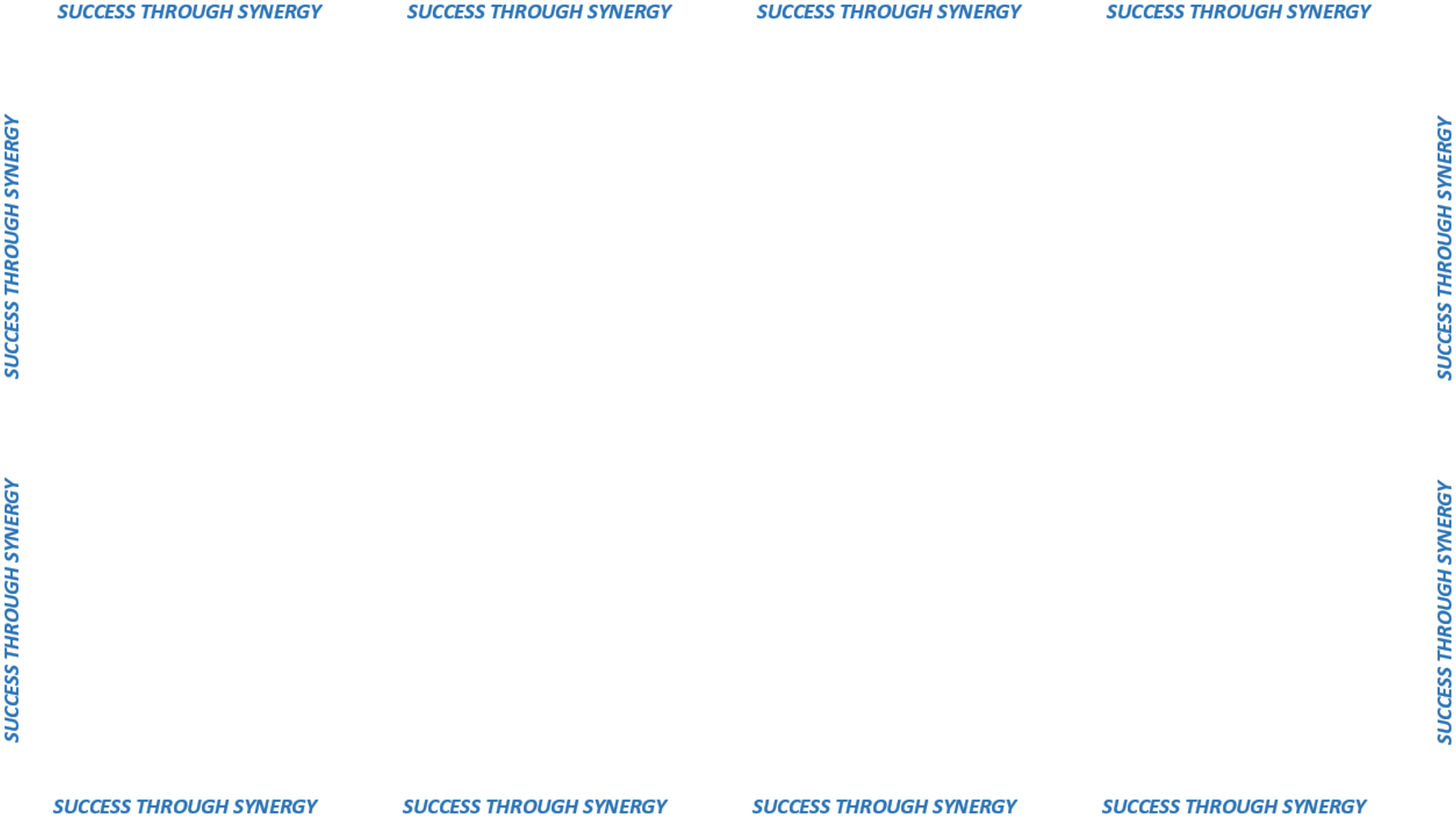 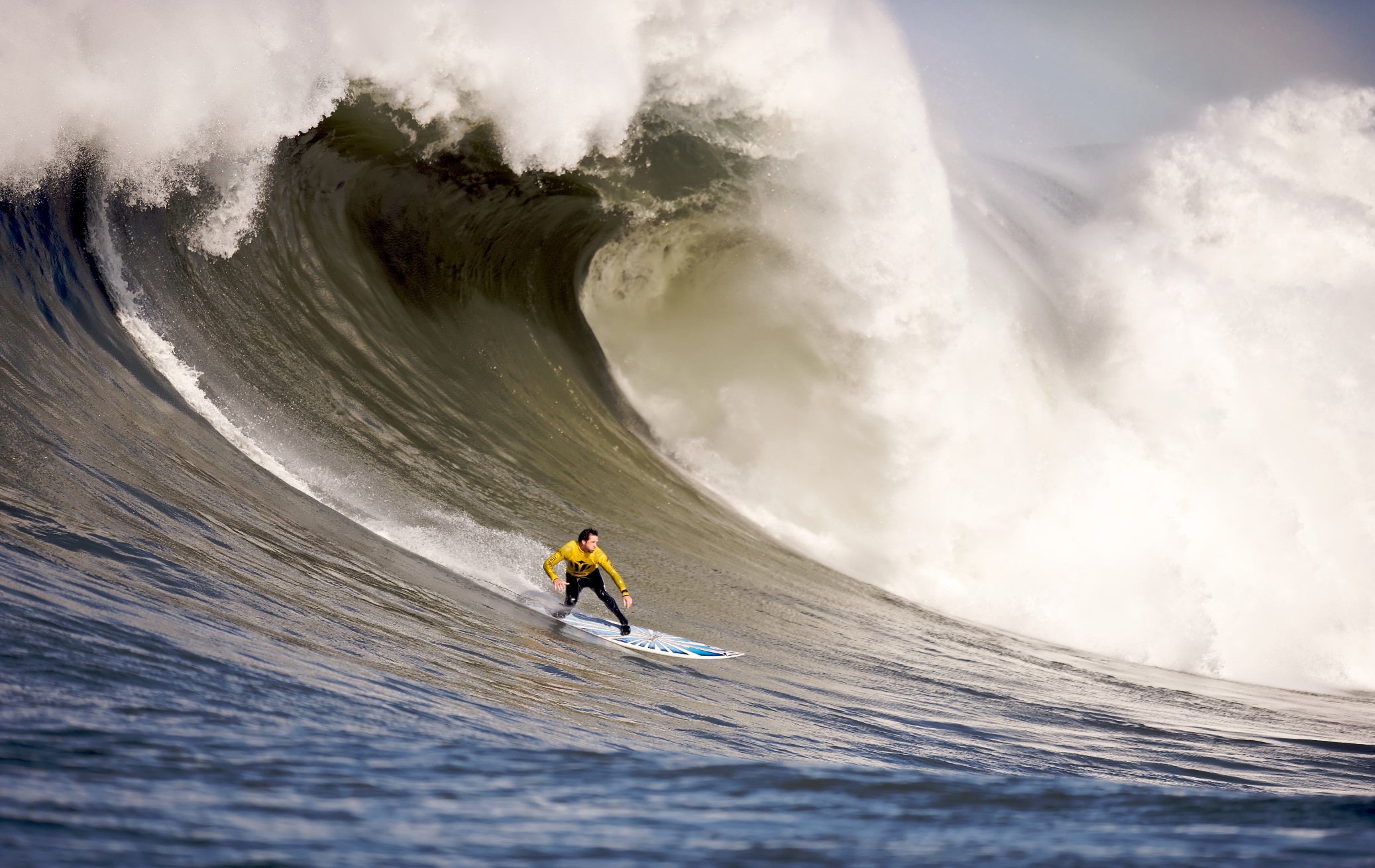 WAIVING
 THE SOLICITATION
 PROCESS
Under what circumstances are the solicitation processes “waived”
A.K.A. STANDARDIZATION TRANSACTION
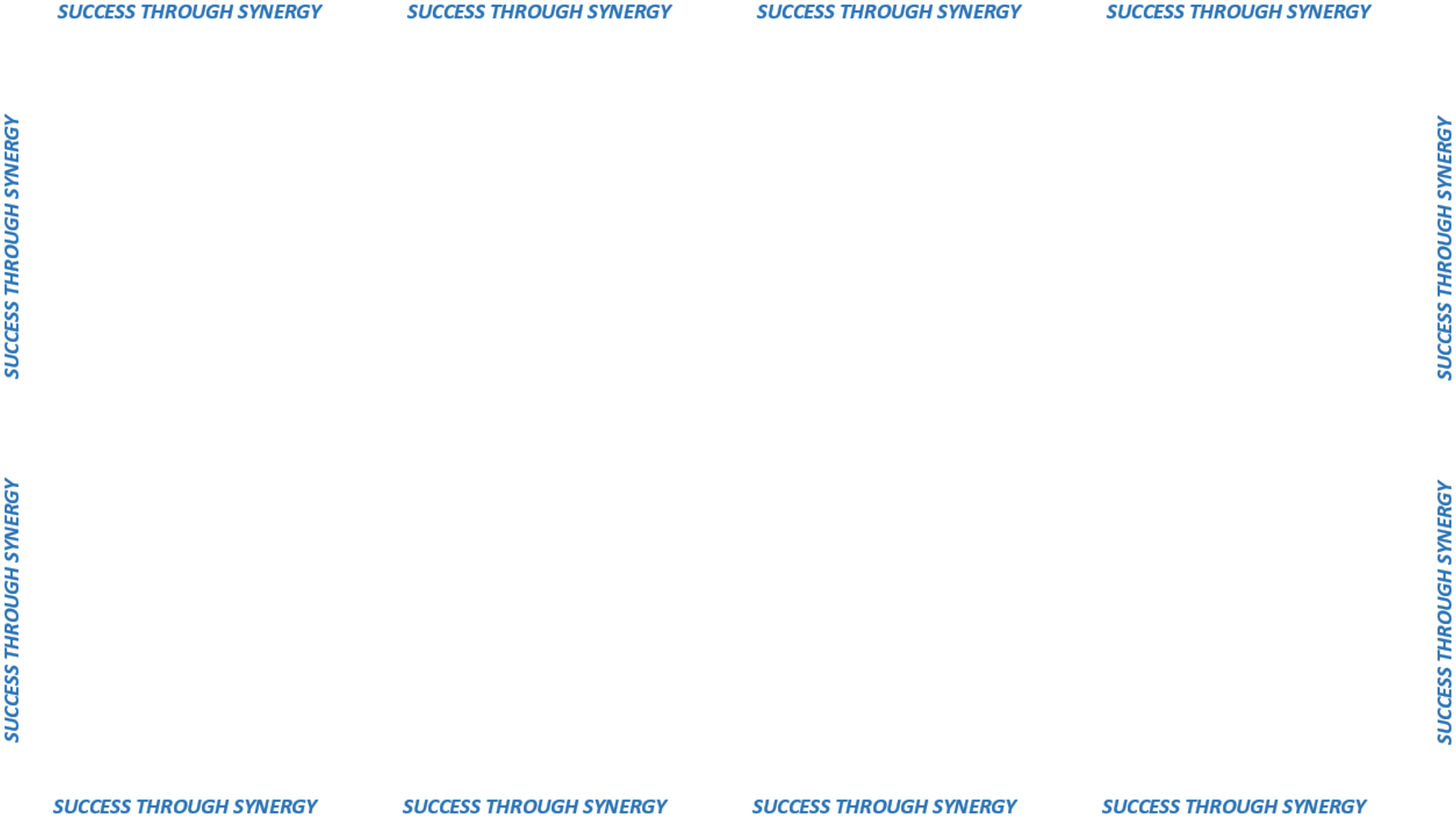 DEFINED IN STATUTE
CGS 4A-58(b) (FORMERLY 4-113)
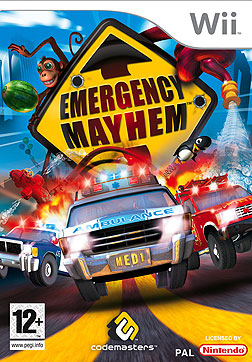 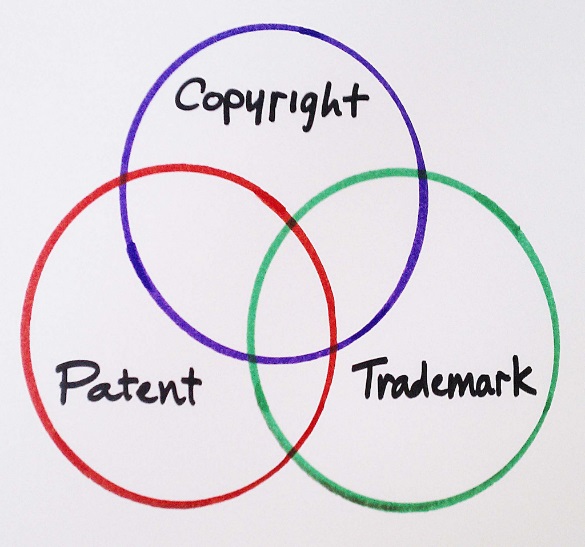 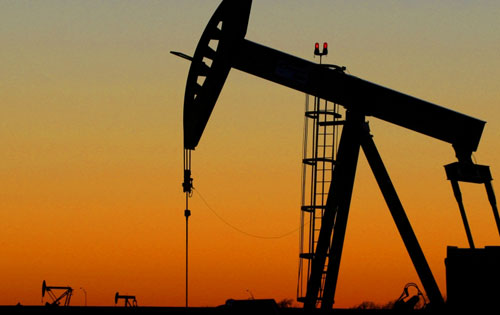 HVAC
Sole Source
Emergency Conditions
Special Market Condition
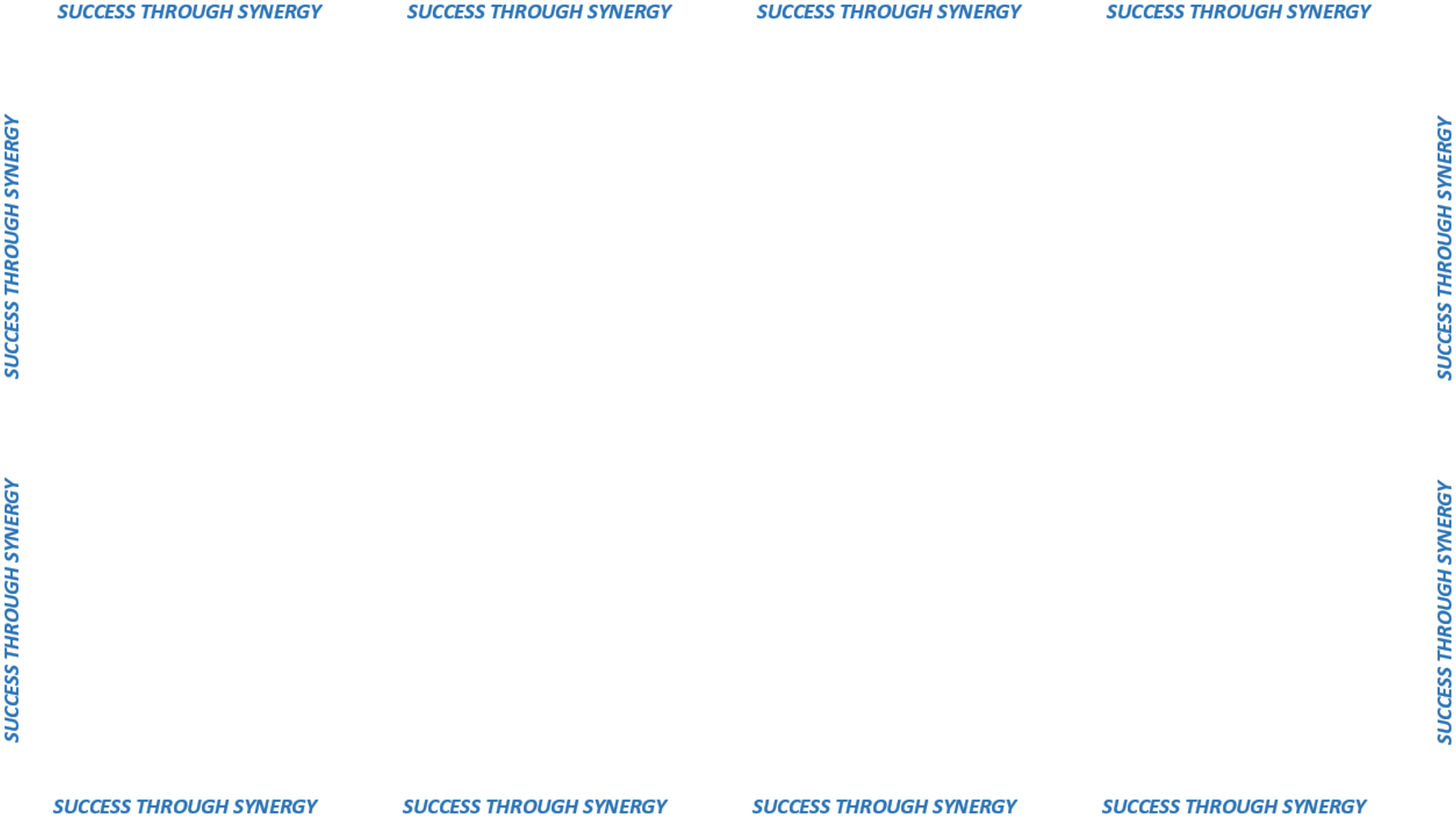 Standardization Transactions
REQUIRE JUSTIFICATION
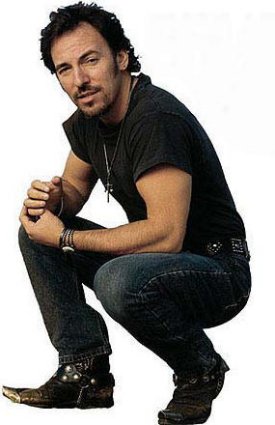 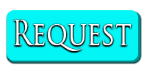 trade or market conditions
“THE BOSS”
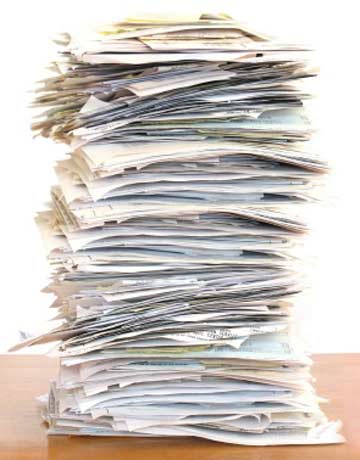 Requisition
Sole Source
(letter from vendor)
Emergency
Agency Head Signature
(Commissioner or Executive Director)
Documentation
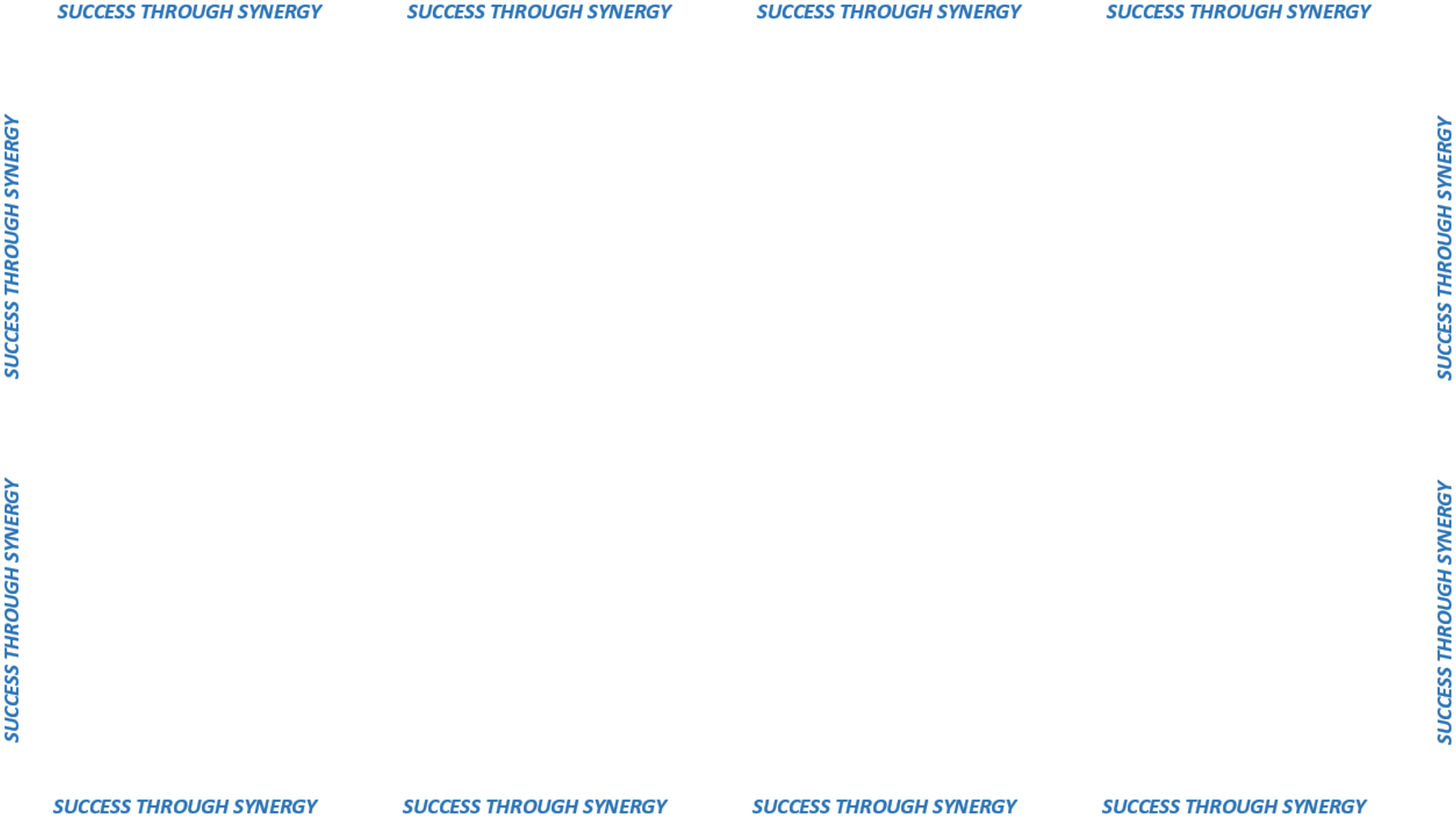 CONTRACT IS STILL REQUIRED
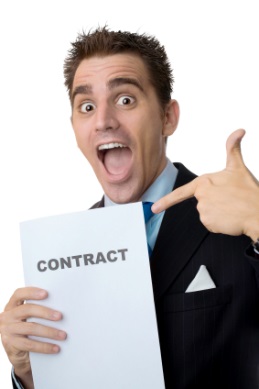 DAS Administers Contract
Agency Administers Contract
No Committee Vote Required
< $50,000
Committee Vote Required
> $50,000